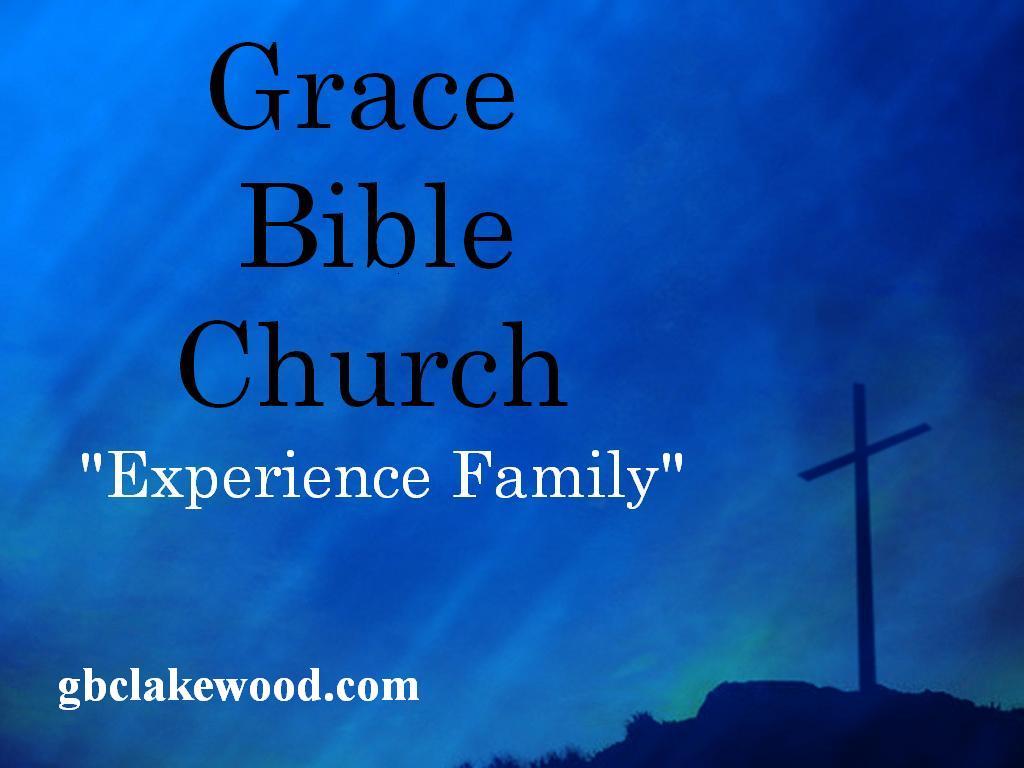 The Pharisee stood and prayed thus with himself, “God, I thank you that I am not like other men — extortioners, unjust, adulterers, or even as this tax collector.  I fast twice a week; I give tithes of all that I possess.’  And the tax collector, standing afar off, would not so much as raise his eyes to heaven, but beat his breast saying, ‘God, be merciful to me a sinner!” Luke 18:10-13
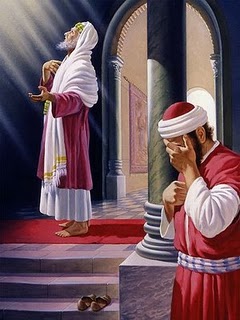 He was greedy in life, be damned in death.
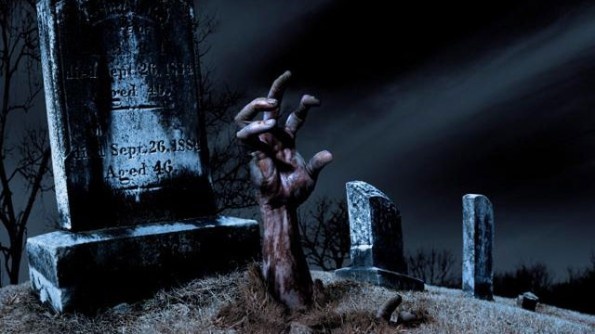 Causes  of GALL  and  the  ANTIDOTE for each


Trials and Tribulations:  Events and Circumstances not of our making:  
Antidote:                         A thankful heart.


Problems and Concerns: Consequences and Incidents of worry we bring to ourselves.
Antidote:		A Thankful Mind

Trauma and Terror: Paranormal Evil that attacks us.
Antidote: 		A Thankful Soul
“For this is thankworthy, if anyone in conscience understanding toward God; endures hardship unjustly.” 1 Peter 2:19
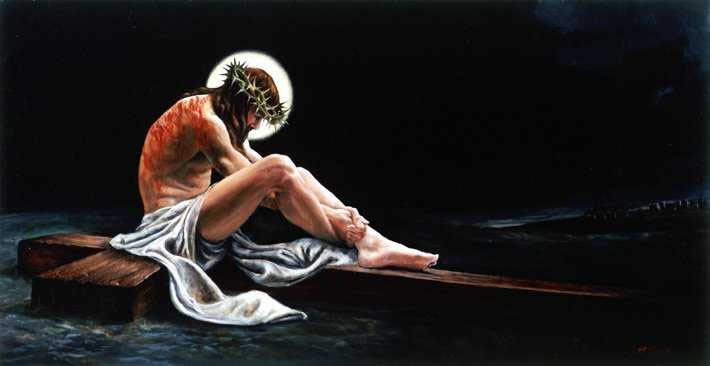 “Who when He was reviled, reviled not again; when He suffered, He threatened not; but committed to That One who discerns righteously.” 1 Peter 2:23
The benefits of assuming a thankful and grateful resonance, no matter what assails Us?  
There are many indeed.  To aid our memory, they all begin with the letter ‘R.’

Reasonableness: THANK YOU!

Release: THANK YOU!

Relief: THANK YOU!

Redemption: THANK YOU!

Reciprocation: THANK YOU!

Reconciliation: THANK YOU!

Reflection: THANK YOU!

Recuperative Rest: THANK YOU!
“In everything give thanks: for this is the will of God in Christ Jesus concerning you!”
1 Thessalonians 5:18
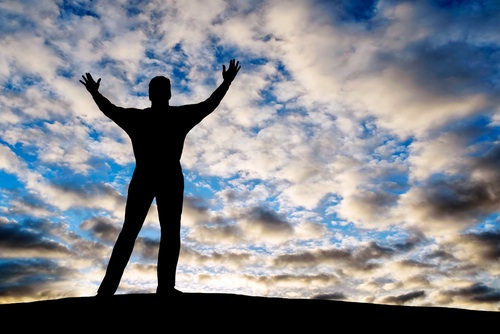 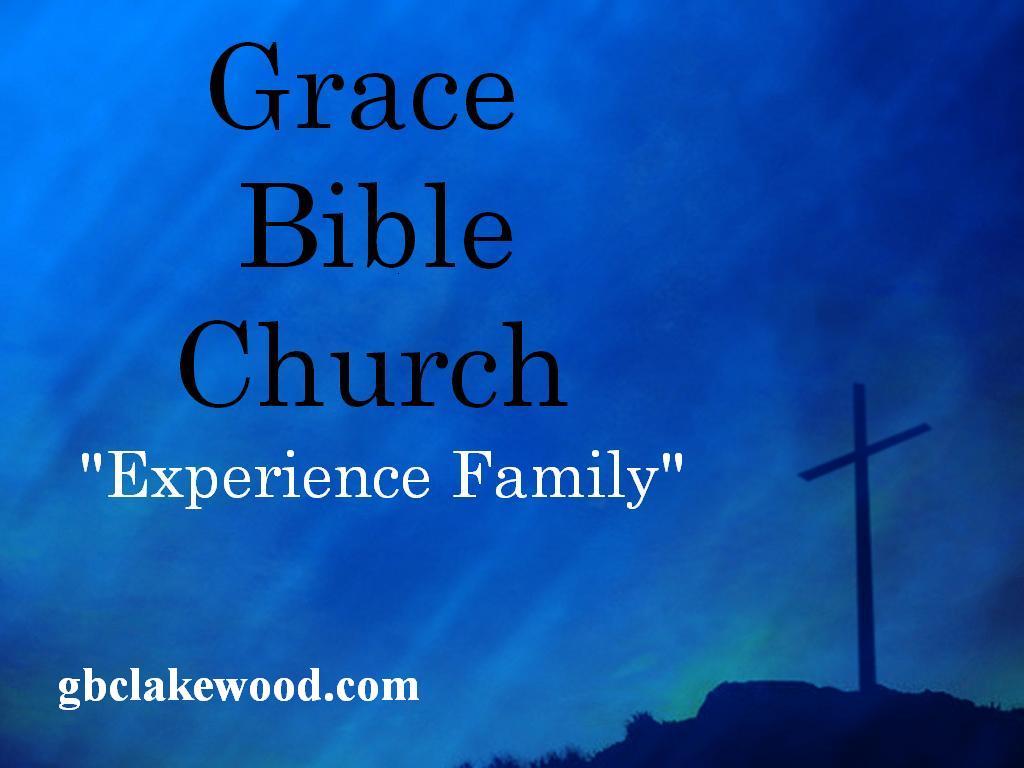